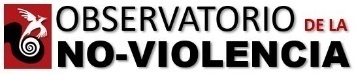 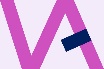 CONCIENCIA Y NO-VIOLENCIAEstudio de los mecanismos de reversibilidad de la conciencia y prácticas en relación con la experiencia personal.
EL REGISTRO DE LA RESPUESTA VIOLENTATeoría, intercambio en grupo y bibliografía
APERCEPCIÓNTeoría, practicas y bibliografíaEVOCACIÓNTeoría, practicas y bibliografía

CONCIENCIA DE SITeoría, practicas y bibliografía
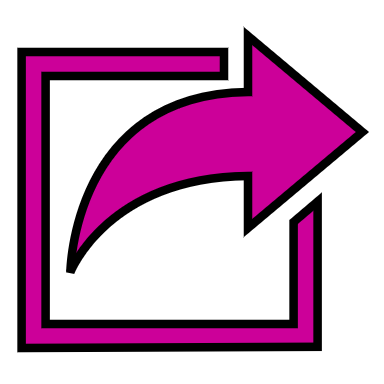 EL REGISTRO DE LA RESPUESTA VIOLENTA
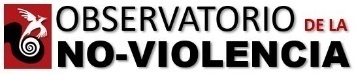 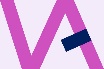 MEMORIA
VIOLENCIA
SENTIDOS
NUEVA RESPUESTA NO-VIOLENTA
IMAGEN
CONCIENCIA
CENTROS de RESPUESTA
IMAGEN
VIOLENCIA
Darse cuenta de respuesta violenta
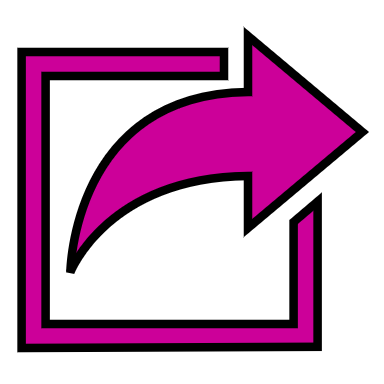 APERCEPCIÓN
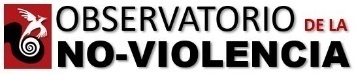 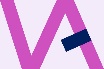 Darse cuenta por ejemplo, de las tensiones
Darse cuenta de la violencia social: física, económica,
racial, psicológica, religiosa, sexual e institucional
MEMORIA
SENTIDOS
APERCEPCIÓN
NO-VIOLENCIA
IMAGEN
CONCIENCIA
CENTROS de RESPUESTA
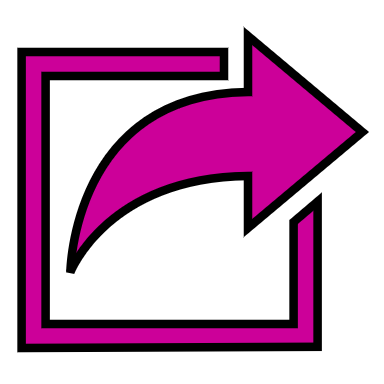 EVOCACIÓN
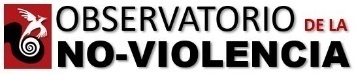 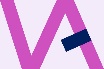 Recuerdo de experiencias de violencia. Por ejemplo una que genera resentimiento.
MEMORIA
SENTIDOS
EVOCACIÓN
RECONCILIACIÓN INTERNA
IMAGEN
CONCIENCIA
CENTROS de RESPUESTA
ACTOS DE RECONCILIACIÓN
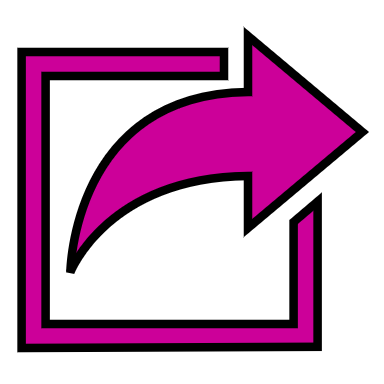 CONCIENCIA DE SI
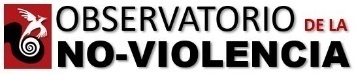 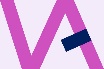 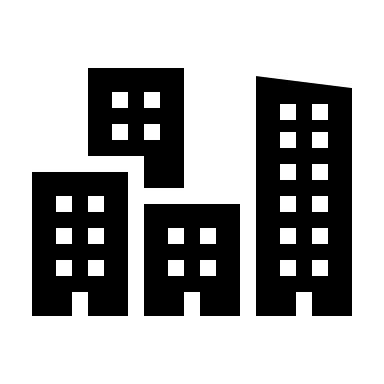 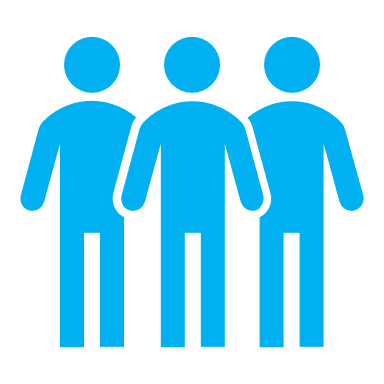 M
S
C
CS
CR
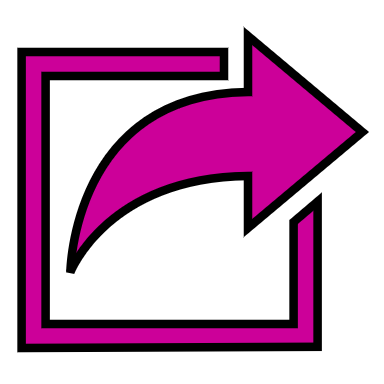 CONCIENCIA DE SI
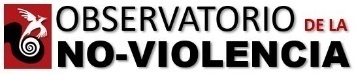 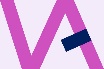 PRÁCTICA

Mira a una persona, como si la estuvieras mirando desde atrás de tus ojos.
Presta atención casi simultáneamente a la persona y a tu sensación desde detrás de tus ojos. 
Engloba la persona y la sensación en una sola percepción en la que estáis la vez la persona y tu mismo. 
Relaja el cuerpo y mantén esta percepción sin pensar en nada más. La sensación se vuelve difusa, cenestésica. 
Observa cómo estás conectado a la vez a la persona y a ti mismo, pero no identificado, ni con la persona ni contigo mismo.